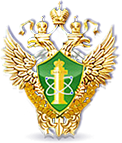 Федеральная служба
по экологическому, технологическому и атомному надзору
Северо-Западное управление
Работа с обращениями граждан по вопросам обязательных требований в сфере государственного энергетического надзора в 2024 году
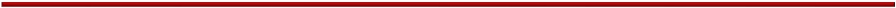 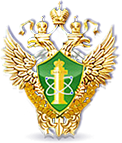 Работа с обращениями граждан по вопросам обязательных требований в сфере государственного энергетического надзора в 2024 году
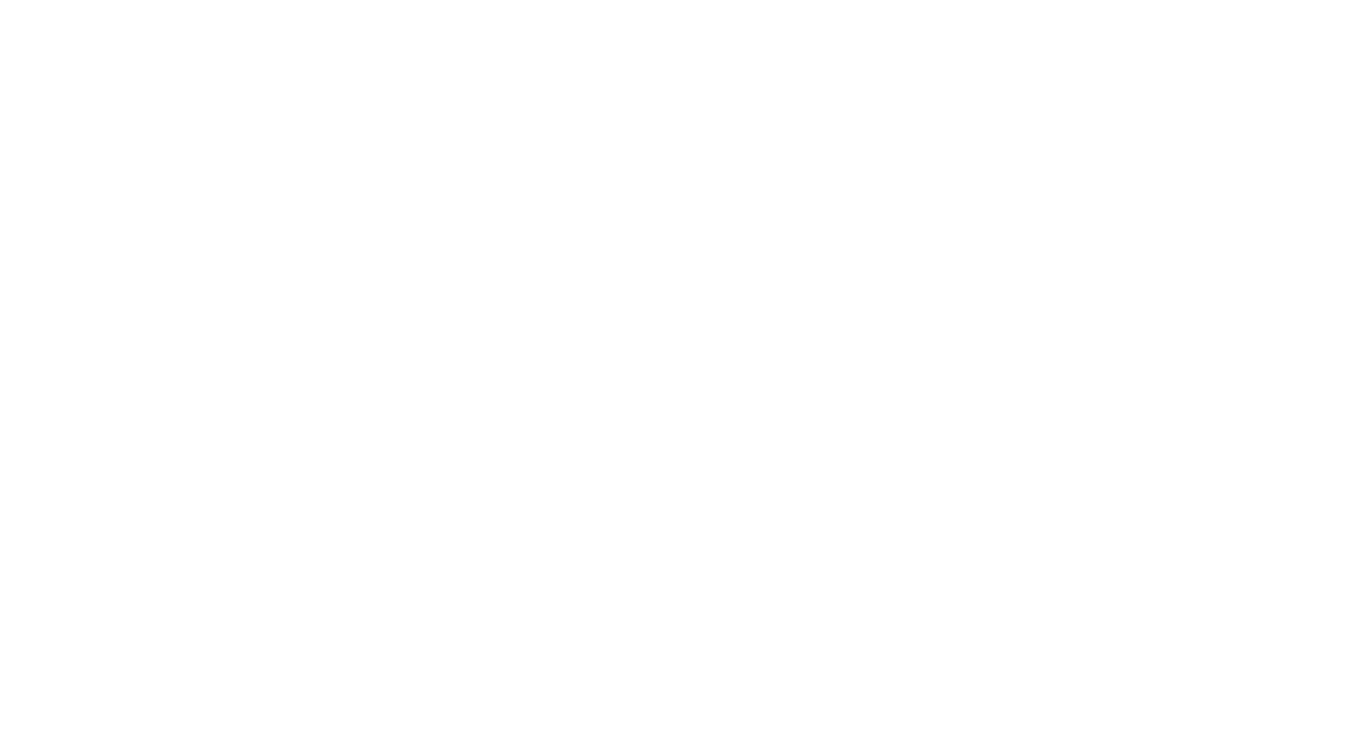 Федеральный закон от 02.05.2006 № 59-ФЗ 
«О порядке рассмотрения обращений граждан Российской Федерации»

Данным Федеральным законом регулируются правоотношения, связанные с реализацией гражданином Российской Федерации (далее также - гражданин) закрепленного за ним Конституцией Российской Федерации права на обращение в государственные органы и органы местного самоуправления, а также устанавливается порядок рассмотрения обращений граждан государственными органами, органами местного самоуправления и должностными лицами.
Установленный настоящим Федеральным законом порядок рассмотрения обращений граждан распространяется на все обращения граждан, за исключением обращений, которые подлежат рассмотрению в порядке, установленном федеральными конституционными законами и иными федеральными законами.

Статья 12. Сроки рассмотрения письменного обращения

Письменное обращение, поступившее в государственный орган, орган местного самоуправления или должностному лицу в соответствии с их компетенцией, рассматривается в течение 30 дней со дня регистрации письменного обращения.
В исключительных случаях, а также в случае направления запроса, предусмотренного частью 2 статьи 10 настоящего Федерального закона, руководитель государственного органа или органа местного самоуправления, должностное лицо либо уполномоченное на то лицо вправе продлить срок рассмотрения обращения не более чем на 30 дней, уведомив о продлении срока его рассмотрения гражданина, направившего обращение.
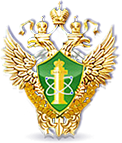 Работа с обращениями граждан по вопросам обязательных требований в сфере государственного энергетического надзора в 2024 году
Федеральный закон от 31.07.2020 № 248-ФЗ 
"О государственном контроле (надзоре) и муниципальном контроле в Российской Федерации"


Статья 59. Особенности рассмотрения обращений (заявлений) граждан и организаций, содержащих сведения о причинении вреда (ущерба) или об угрозе причинения вреда (ущерба) охраняемым законом ценностям

Обращения граждан и организаций, содержащие сведения о причинении вреда (ущерба) или об угрозе причинения вреда (ущерба) охраняемым законом ценностям, принимаются контрольным (надзорным) органом к рассмотрению:
при подаче таких обращений непосредственно в контрольный (надзорный) орган лично с предъявлением документа, удостоверяющего личность гражданина, а для представителя гражданина или организации - документа, подтверждающего его полномочия; 
при подаче таких обращений после прохождения идентификации и аутентификации заявителя посредством единой системы идентификации и аутентификации, например, на едином портале государственных и муниципальных услуг;
при иных способах подачи таких обращений после принятия должностным лицом контрольного (надзорного) органа мер по установлению личности гражданина и полномочий представителя организации и их подтверждения.
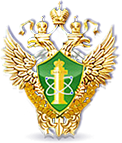 Работа с обращениями граждан по вопросам обязательных требований в сфере государственного энергетического надзора в 2024 году
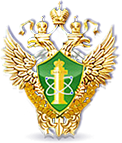 Работа с обращениями граждан по вопросам обязательных требований в сфере государственного энергетического надзора в 2024 году
Тематика поступающих в адрес Северо-Западного управления Ростехнадзора обращений граждан
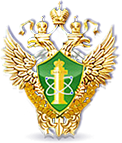 Работа с обращениями граждан по вопросам обязательных требований в сфере государственного энергетического надзора в 2024 году
Наиболее массовые обращения граждан в сфере государственного
 энергетического надзора в 2024 году касались:

- проблем технического состояния и эксплуатации электроустановок в жилых домах, дачных поселках;

- отключения и перерывы в электроснабжении, в том числе в период новогодних праздничных дней 2024 года;

- нарушений требований законодательства в сфере электроэнергетики (правил технической эксплуатации и др.) при эксплуатации электроустановок в различных объединениях садоводов (СНТ, ДНП и др.);

- по вопросам различных нарушений в охранных зонах ЛЭП (размещение объектов в охранных зонах ЛЭП, проведение несанкционированных работ в охранных зонах ЛЭП и др.);

- неудовлетворительное теплоснабжение жилого фонда.
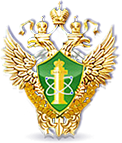 Работа с обращениями граждан по вопросам обязательных требований в сфере государственного энергетического надзора в 2024 году
При рассмотрении обращений граждан должностное лицо:

1) обеспечивает объективное, всестороннее и своевременное рассмотрение обращения, в случае необходимости - с участием гражданина, направившего обращение;

2) запрашивает, в том числе в электронной форме, необходимые для рассмотрения обращения документы и материалы в других государственных органах, органах местного самоуправления и у иных должностных лиц, за исключением судов, органов дознания и органов предварительного следствия;

3) принимает меры, направленные на восстановление или защиту нарушенных прав, свобод и законных интересов гражданина;

4) дает письменный ответ по существу поставленных в обращении вопросов который должен содержать оценку всех доводов обращения, с мотивированным обоснованием принятия соответствующего решения;

5) уведомляет гражданина о направлении его обращения на рассмотрение в другой государственный орган, орган местного самоуправления или иному должностному лицу в соответствии с их компетенцией.
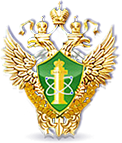 Работа с обращениями граждан по вопросам обязательных требований в сфере государственного энергетического надзора в 2024 году
В целях объективного и всестороннего рассмотрения обращения граждан могут проводиться выездные обследования без взаимодействия с контролируемым лицом.
Выездным обследованием является контрольное (надзорное) мероприятие, проводимое в целях оценки соблюдения контролируемыми лицами обязательных требований по месту нахождения (осуществления деятельности) организации (ее филиалов, представительств, обособленных структурных подразделений), месту осуществления деятельности гражданина, месту нахождения объекта контроля, при этом не допускается взаимодействие с контролируемым лицом. Срок проведения выездного обследования одного объекта (нескольких объектов, расположенных в непосредственной близости друг от друга) не может превышать один рабочий день, если иное не установлено федеральным законом о виде контроля.
Контрольные (надзорные) мероприятия без взаимодействия проводятся на основании заданий уполномоченных должностных лиц контрольного (надзорного) органа и не требуют информирования контролируемого лица, а также согласования с органами прокуратуры.
Исходя из положений п. 2 ч. 1 ст. 18 Федерального закона от 08.03.2022 № 46-ФЗ «О внесении изменений в отдельные законодательные акты Российской Федерации» Правительству Российской Федерации предоставлены полномочия по принятию в 2024 году решений, устанавливающих особенности организации и осуществления видов государственного контроля (надзора), муниципального контроля, в отношении которых применяются положения Федерального закона № 248-ФЗ, в том числе в части введения моратория на проведение проверок, контрольных (надзорных) мероприятий.
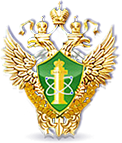 Работа с обращениями граждан по вопросам обязательных требований в сфере государственного энергетического надзора в 2024 году
В целях реализации указанного полномочия Правительством Российской Федерации издано постановление от 10.03.2022 № 336 «Об особенностях организации и осуществления государственного контроля (надзора), муниципального контроля».
В соответствии с п. 7 постановления Правительства Российской Федерации от 10.03.2022 № 336 «Об особенностях организации и осуществления государственного контроля (надзора), муниципального контроля» выдача предписаний по итогам проведения контрольных (надзорных) мероприятий без взаимодействия с контролируемым лицом не допускается. Аналогичным образом п. 9 постановления № 336 исключена возможность привлечения контролируемого лица к административной ответственности по результатам проведения таких мероприятий.
По результатам контрольных (надзорных) мероприятий без взаимодействия может быть принято одно из следующих решений: 
о проведении внепланового контрольного (надзорного) мероприятия, предусматривающего взаимодействие с контролируемым лицом; 
об объявлении предостережения; 
о выдаче рекомендаций по соблюдению обязательных требований, проведении иных мероприятий, направленных на профилактику рисков причинения вреда (ущерба) охраняемым законом ценностям.
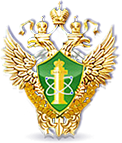 Работа с обращениями граждан по вопросам обязательных требований в сфере государственного энергетического надзора в 2024 году
При рассмотрении отдельных обращений граждан по вопросам не входящим в компетенцию Северо-Западного управления Ростехнадзора его обращение направляется на рассмотрение в другой государственный орган, орган местного самоуправления или иному должностному лицу в соответствии с их компетенцией. 
 Например:

-по вопросам возможного нарушения требований, установленных Правилами предоставления коммунальных услуг собственникам и пользователям помещений в многоквартирных домах и жилых домов (проблемы технического состояния и эксплуатации электроустановок в жилых домах, неудовлетворительное теплоснабжение жилого фонда) в органы исполнительной власти субъектов Российской Федерации, осуществляющие региональный государственный жилищный надзор;

-по вопросам нарушения сроков технологического присоединения, превышения срока устранения причин отключения и подачи электроэнергии в территориальные органы Федеральной антимонопольной службы.
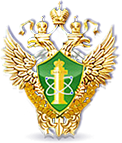 Работа с обращениями граждан по вопросам обязательных требований в сфере государственного энергетического надзора в 2024 году
По вопросам различных нарушений в охранных зонах ЛЭП (размещение объектов в охранных зонах ЛЭП, проведение несанкционированных работ в охранных зонах ЛЭП и др.) в случаях если нарушения допущены потребителями электрической энергии, осуществляющими деятельность связанную с эксплуатацией энергопринимающих устройств, использующихся для бытовых нужд, а также других энергопринимающих устройств, суммарная максимальная мощность которых не превышает 150 киловатт с номинальным напряжением до 1000 В и которые присоединены к одному источнику электроснабжения в адрес владельца объекта электросетевого хозяйства направляется информационное письмо о недопустимости нарушения обязательных требований и принятия необходимых мер по фактам нарушений в охранной зоне. Владелец объекта электросетевого хозяйства вправе в соответствии с законодательством Российской Федерации обратиться с требованием об устранении допущенных нарушений в суд и (или) органы исполнительной власти, уполномоченные на рассмотрение дел о соответствующих правонарушениях.
В случаях если нарушения допускаются со стороны владельца объекта электросетевого хозяйства (например в отношении не проведения вырубки деревьев и кустарников под проводами ЛЭП, не вывоз и хаотичное складирование порубочных остатков), владельцу объекта электросетевого хозяйства объявляется Предостережение о недопустимости нарушения обязательных требований.
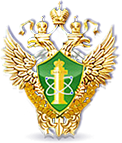 Работа с обращениями граждан по вопросам обязательных требований в сфере государственного энергетического надзора в 2024 году
В отдельных случаях когда осуществление федерального государственного энергетического надзора в сфере электроэнергетики в отношении юридических лиц не представляется возможным в силу законодательных ограничений (например за электроустановками в различных объединениях садоводов СНТ, ДНП и др.) или профилактические меры в виде объявления предостережения остаются без внимания со стороны владельцев объектов электросетевого хозяйства и потребителей электрической энергии, Северо-Западное управление Ростехнадзора обращается в органы прокуратуры с просьбой о проведении проверки органами прокуратуры в отношении этих юридических лиц на предмет соблюдения требований законодательства в сфере электроэнергетики, с привлечением в качестве специалистов должностных лиц Северо-Западного управления Ростехнадзора и применения к вышеуказанным лицам мер прокурорского реагирования.
 Все это позволяет должностным лицам обеспечить объективное, всестороннее и своевременное рассмотрение обращений граждан.
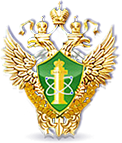 Работа с обращениями граждан по вопросам обязательных требований в сфере государственного энергетического надзора в 2024 году
Спасибо за внимание